Ova licenca dozvoljava vama (ili drugim stranama) da delite, prerađujete, izmenite i razvijate ovaj materijal u nekomercijalne svrhe, pod uslovom da citirate Connect! partnere na projektu i da materijal koji kreirate licencirate pod istim uslovima.
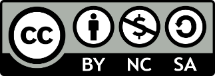 Deo 5Promena u organizacijama
Sprovođenje praksi karijernog vođenja i savetovanja u organizacijama
connect-erasmus.eu
Šta je tema danas?
1.1. Promena i karijerno vođenje i savetovanje (KViS)
Evolucija KViS-a
Značaj KViS-a koji je fokusiran na organizacije
Karijerni praktičari kao agenti promene
1.2. Holistički pristup KViS-u
Značaj periferne vizije i samorefleksije
Značaj kulturalne osetljivosti
Model karijernog savetovanja koji uzima u obzir kulturu
1.3. Diskutovanje o studijama slučaja
1.4. Sažetak
connect-erasmus.eu
Evolucija karijernog vođenja i savetovanja…
connect-erasmus.eu
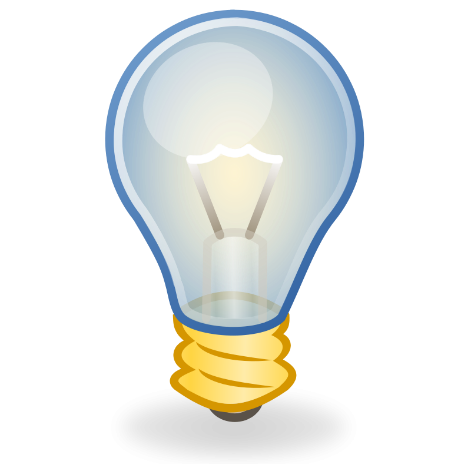 Značaj karijernog vođenja i savetovanja
KViS se odvija na individualnom nivou i na nivou organizacije.
Uloga i funkcija karijernih praktičara zavisi od toga gde se nalazi organizacija u ciklusu poslovnog života.  
Početna faza: Organizacija zahteva veliki broj radnika koji imaju razvijene veštine, koji će odmah doprineti rastu produktivnosti i položaju na tržištu rada.  
Faza utvrđivanja: U ovoj fazi postoji potreba za konzistentnošću produktivnosti i kvaliteta, kako bi se demonstriralo da organizacija ima zaslužen položaj u odnosu na konkurenciju.
Faza napredovanja: U ovoj fazi veća je potreba za inovacijama i jedinstvenim proizvodima i uslugama koji razlikuju organizaciju u odnosu na konkurenciju. 
Pošto svaka faza zahteva jedinstvene karakteristike radnika, menja se i uloga i funkcija karijernih praktičara u pružanju podrške u razvoju radne snage (konstantna promena i razvoj)
connect-erasmus.eu
Kako karijerni praktičari deluju kao agenti promene?
Postoji potreba za stalnom primenom novih strategija i tehnika savetovanja u skladu sa potrebama organizacija i pojedinaca. 
Neka od pitanja vezana za ulogu KViS-a za pojedince i organizacije u budućnosti:
Uticaj ravnoteže poslovno-privatno na donošenje karijernih odluka i prilagođavanje
Pitanje karijernog fitnesa (karijerne adaptabilnosti, karijerne otpornosti)
Pozitivni i negativni uticaj korporacija na dobrostanje radnika
Redefinicija karijere—pojedinac usvaja višestruke radne uloge/stilove tokom životnog veka
Primena tehnika virtuelnog savetovanja 
Transformacija organizacione kulture u onu koja je vođena vrednostima (emotivno, spiritualno i duhovno)
Povećanje potražnje za savetovanjem u penziji, koje podstiče kombinaciju slobodnog vremena sa smislenim poslom tokom kasnijeg odraslog doba (preko 65 godina).
connect-erasmus.eu
Periferna vizija & samorefleksija
Kao budući agenti i lideri promena, uvek treba:
Biti svestan konteksta – Razvoj periferne vizije
Razvoj razumevanja „šta se događa“ koje nije zasnovano samo na vidljivom i očiglednom
Osoba mora da bude stalno svesna kretanja i promena koje se događaju
Kako se razvijati?  imati otvorene kanale komunikacije, postavljati prava pitanja, provoditi više vremena u prikupljanju informacija nego u donošenju odluka
Investiranje u samorefleksiju
Lideri treba da opredele vreme za refleksiju o tome šta se događa oko njih, koje opcije su im dostupne, kao i gde se nalaze u procesu promena.
Što više vremena osoba provede u samorefleksiji, njeno donošenje odluka je tačnije i obuhvatnije, pa će tako biti i sprovođenje promena.
connect-erasmus.eu
Značaj kulture u KViS-u
Kao budući profesionalci, od velike je važnosti da diskutujete i razumete uticaj kulture na sprovođenje podrške karijernom razvoju.
Kultura=set uverenja i vrednosti koji oblikuju običaje, norme i prakse grupe ljudi i pomažu im da reše svakodnevne probleme.
Kultura utiče na to kako osobe rade, kako donose odluke o poslu, kako su oblikovane njihove karijerne putanje i kako komuniciraju.
connect-erasmus.eu
Šta treba imati u vidu!
Individualizam VS Kolektivizam
Percepcije značenja rada se razlikuju
Opažena kontrola nad karijernim odlukama
Izbegavanje nesigurnosti/nestabilnosti
Percepcija vremena
Radna snaga na globalnom nivou je sve više multikulturalna. Osobe koje pružaju podršku karijernom razvoju moraju da prepoznaju i uzmu u obzir kulturalne razlike!
connect-erasmus.eu
(Spencer-Oatey, 2012)
Bilo da su u pitanju osobe iz vaše organizacije ili klijenti, važno je da karijerni praktičari povećaju svoju kulturalnu osetljivost
Unapređenje međukulturalnekomunikacije
Smanjiti razliku u moći – Budite svesni uticaja koji imate na druge
Nemojte osuđivati i buditi svesni da vaša perspektiva nije jedina intepretacija realnosti
Kada se osećate nesigurno/neinformisano o kulturi, priznajte to i istražite kako možete da unapredite svoja znanja o tome
Fokusirajte se na sličnosti i ono što je zajedničko, pre nego na razlike između vas i/ili organizacionih ciljeva i drugih
Izgradite odnos uzajamnog poverenja i poštovanja sa svojim kolegama i/ili klijentima
Prevladajte međukulturalne konflikte koji se mogu pojaviti, i izvinite se za moguće greške
Izbeći skokove ka zaključcima o karakteru, motivaciji i integritetu osobe zasnovanoj na samo jednoj interakciji
connect-erasmus.eu
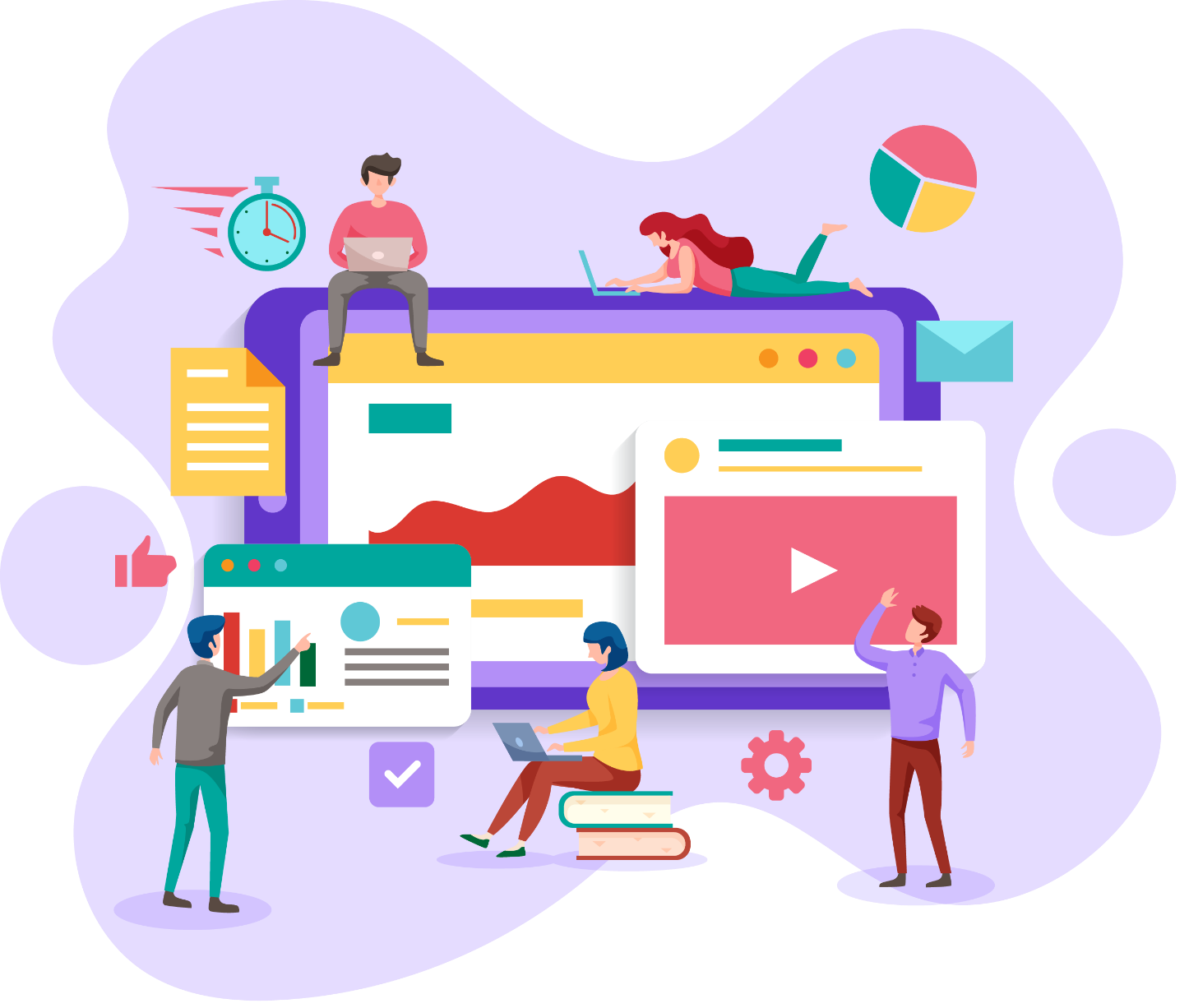 Kako profesionalci mogu da uključe aspekat kulture u KViS-u?
Model karijernog savetovanja koji uključuje pitanja kulture
(eng. Culture-Infused Career Counselling (CICC) Model)

Arthur & Collins, 2010
connect-erasmus.eu
Model karijernog savetovanja koji uključuje pitanja kulture
OSNOVNI PRINCIPI
connect-erasmus.eu
Model karijernog savetovanja koji uključuje pitanja kulture
Karijerni praktičari moraju da osveste i razumeju svoje obrasce mišljenja i kulture
Moraju uvek da razmotre kulturalnu validnost svojih pristupa, naročito u radu sa klijentima iz manjinskih grupa, ili sa organizacijama koje promovišu diverzitet i inkluziju.
Karijerni praktičari su ohrabreni da sarađuju sa klijentima u procesu traženja odgovarajuće reakcije na sistematične društvene razlike u moći koje ograničavaju klijente da postignu svoj puni potencijal.
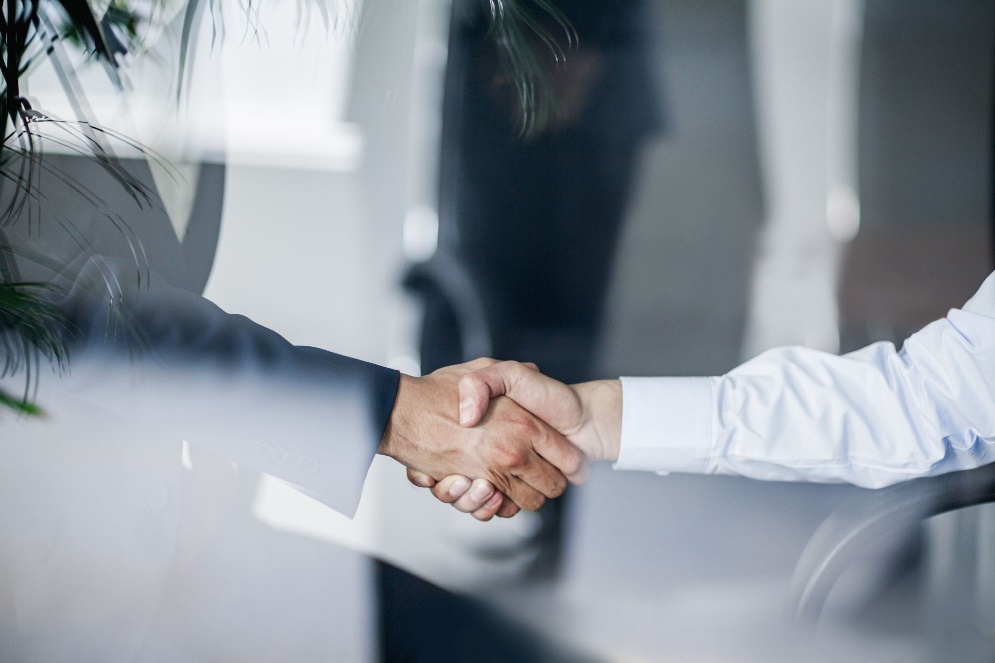 connect-erasmus.eu
Studije slučaja
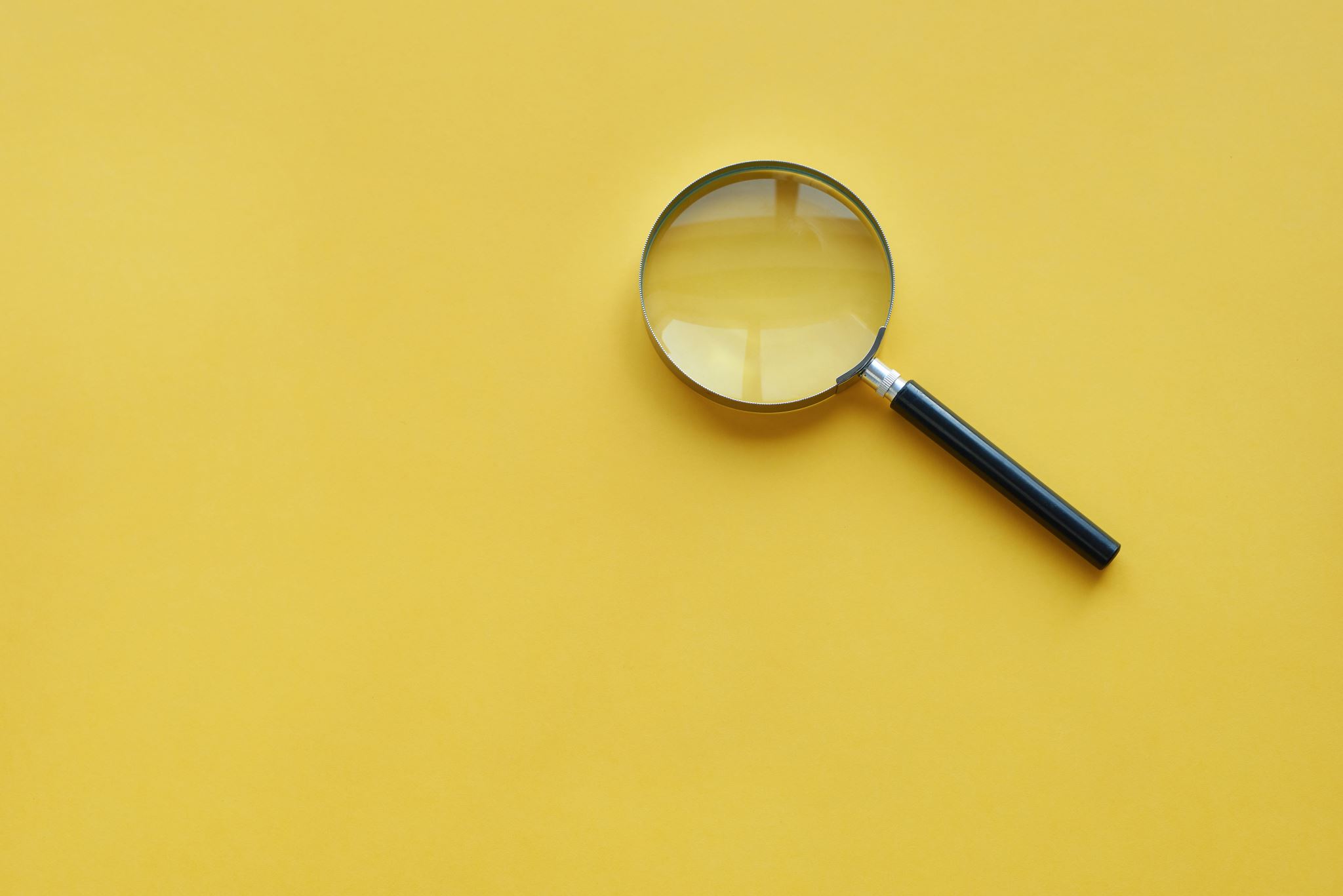 Tim 1: Prodiskutujte studiju slučaja br.1

Tim 2: : Prodiskutujte studiju slučaja br.2
Ukratko prodiskutujte kako biste pristupili situaciji. Da li imate neke ideje ili rešenja za predstavljene probleme? Koje metode biste primetili? Koji su potencijali izazovi?
connect-erasmus.eu
Sažetak
Evolucija KViS-a
Svest o kontekstu & refleksija
Zašto je svest o kontekstu važna za sve planove promene i KViS? Kako možemo da je unapredimo?
Značaj samorefleksije
Kako se menjao kroz vreme?
Kako je oblast KViS-a proširena?
Značaj KViS-a
Značaj kulture
Značaj KViS-a za organizacione prakse i faze.
Šta karijerni praktičari mogu da urade da se pripreme za budućnost?
Kako se osobe razlikuju u odnosu na kulturalna iskustva?
Kako se ove razlike prenose na KViS?
connect-erasmus.eu
O čemu smo pričali do sada…!
DEO 1: Svet rada koji se menja
1.1. Opisati trenutne i buduće izazove u svetu rada. Detaljnije sagledati njihove posledice.

1.2. Opisati metode koje se koriste da se sazna o promenama u svetu rada. Razmotriti nalaze o promenama u svetu rada u svetlu primenjenih metoda.

1.3. Identifikovati situacije u kojima nalazi o promenama u svetu rada mogu da se primene u praksi prilikom pružanja podrške karijernom razvoju zaposlenih.
connect-erasmus.eu
DEO 2: Inovativni koncepti i trendovi vezani za podršku karijernom razvoju u kompanijama
2.1. Objasniti zahteve za individualizacijom razvoja zaposlenih. Opisati relevantne metode koje se bave individualizacijom učenja, metode savetovanja i koučinga.

2.2. Objasniti pojam društveno odgovornog poslovanja kao pokretača u društvu. Opisati primere uspešnih metoda društvene odgovornosti.

2.3. Opisati najbolje prakse u saradnji menadžmenta ljudskih resursa u kompanijama i profesionalnog karijernog vođenja i savetovanja.
connect-erasmus.eu
DEO 3: Savremeni teorijski i metodološki pristupi za savetnike i koučeve u kompanijama
3.1. Opisivanje odabranih paradigmi u karijernom vođenju i savetovanju: Identifikovanje njihovih snaga i inovativnosti, ograničenja i izazova; Diskutovanje njihove relevantnosti i ograničenja u poslovnom kontekstu.

3.2. Na osnovu stečenog znanja i analize studija slučaja, opisivanje snaga i korisnosti predloženih alata za procenu i identifikovanje njihovih sličnosti i razlika.

3.3. Identifikovanje situacija u kojima dimenzije predložene paradigmama koje su analizirane i operacionalizovane alatima, mogu da budu korisne u organizacijama, zajedno sa strategijama kojima se može promovisati njihovo korišćenje u organizacijama.
connect-erasmus.eu
DEO 4: Povezivanje karijernog vođenja i savetovanja i koučinga za zaposlene u kontekstu podrške karijernom razvoju u kompanijama
4.1. Povezivanje karijernog vođenja i savetovanja i razvoja ljudskih resursa u kompanijama
 
4.2. Rad sa različitim ciljnim grupama (učenici u stručnom obrazovanju, praktikanti, stariji zaposleni, osobe sa nižim kvalfikacijama ili posebnim potrebama za podrškom) i u različitim formatima (u blizini radnog mesta, u grupama, na daljinu/onlajn)  

4.3. Korišćenje različitih metoda KViS-a i koučinga u kontekstu razvoja ljudskih resursa – naročito rad sa malim i srednjim preduzećima
connect-erasmus.eu
DEO 5: Promena praksi u organizacijama
5.1. Razumevanje osnovnih teorijskih osnova upravljanja promenama i organizacionog razvoja.

5.2. Razumeti korake ciklusa promena u organizacijama: analiza promena, primena alata i metoda i evaluacija.

5.3. Saznati kako nove forme KViS-a mogu da budu sprovedene u organizacijama i diskutovati značaj konteksta, refleksije i kulturalne osetljivosti prilikom sprovođenja KViS aktivnosti.
connect-erasmus.eu
Hajde da zaključimo..!
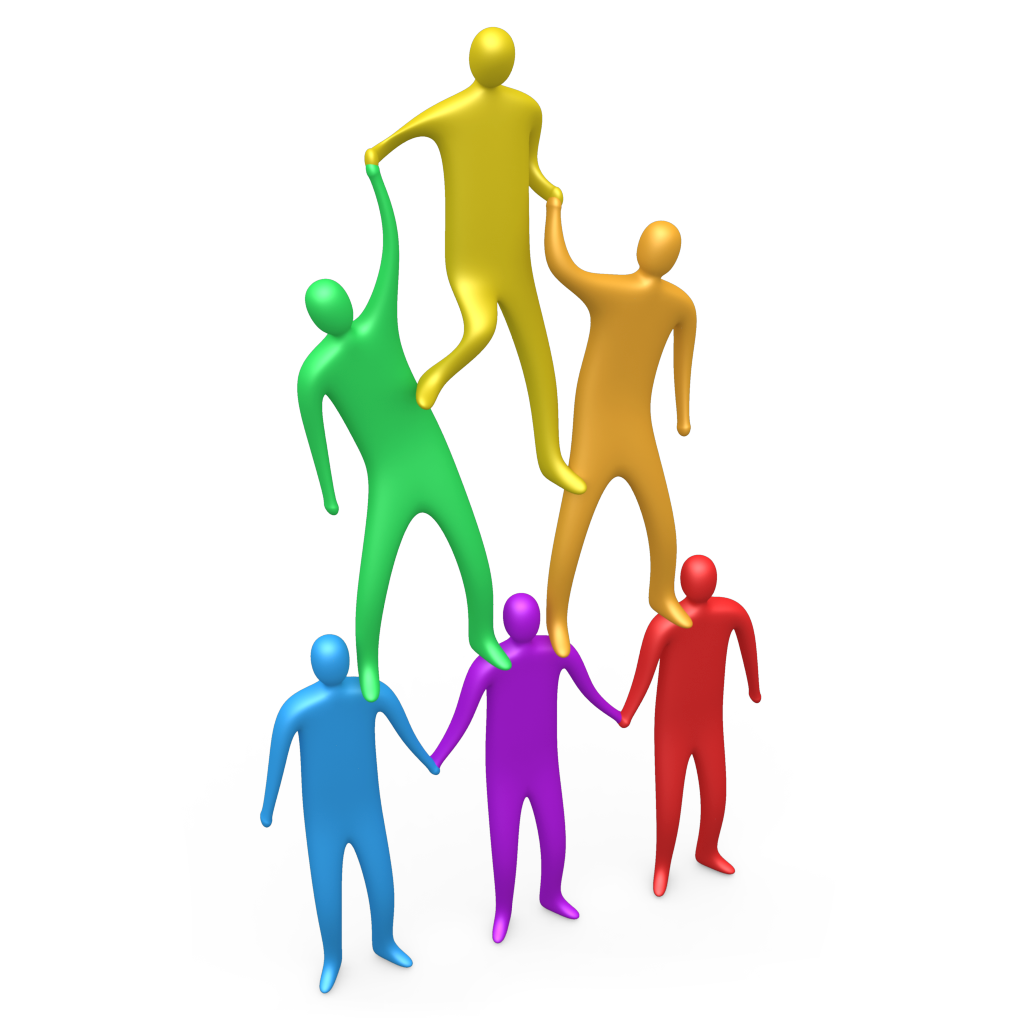 Promena je ključna u upravljanju ljudskim resursima/karijernom vođenju i savetovanju.
Imati svest o promenama i njihovoj složenoj prirodi je jedna od najvažnijih veština koje budući profesionalci treba da razviju.
Bilo da je reč o organizacionim ciljevima, individualnim potrebama, društvenim fenomenima ili kulturalnom diverzitetu, promena je svuda i pokreće sve.
connect-erasmus.eu
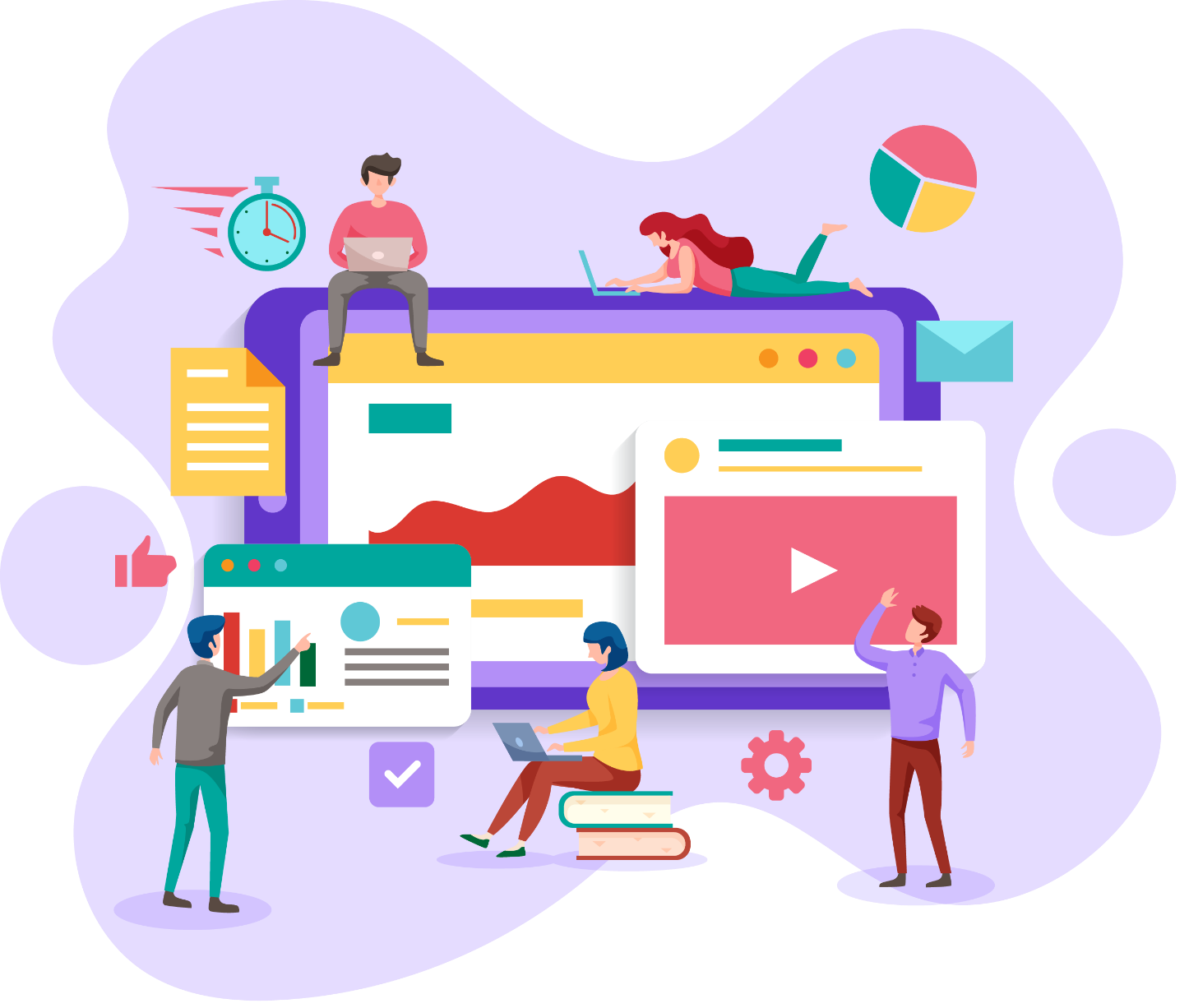 Rad od kuće
Izaberite studiju slučaja koju preferirate (br.1 ili br.2)  i razvijte potpuni plan promene koji zadovoljava potrebe poslodavca. Izaberite teoriju promene i primenite je da biste sproveli svoj plan. Prodiskutujte svaku fazu i identifikujte moguće izazove.
connect-erasmus.eu
Hvala na pažnji! Pitanja?
connect-erasmus.eu